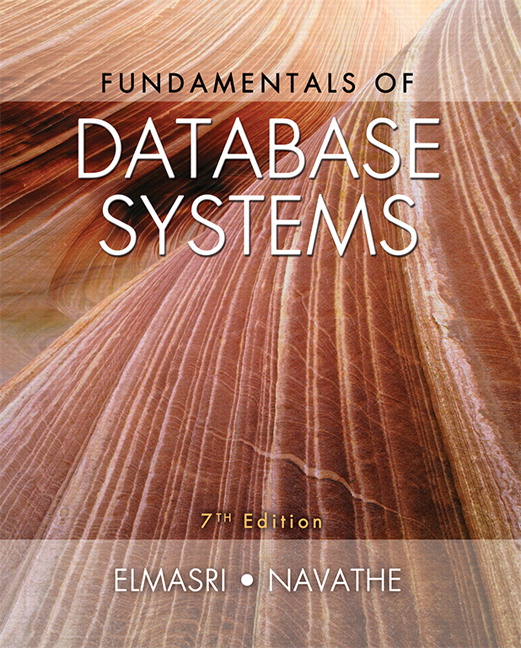 CHAPTER 16

Disk Storage, Basic File Structures, Hashing, and Modern Storage Architectures
16.1 Introduction
Databases typically stored on magnetic disks
Accessed using physical database file structures
Storage hierarchy
Primary storage
CPU main memory, cache memory
Secondary storage
Magnetic disks, flash memory, solid-state drives
Tertiary storage
Removable media
Slide 16- 3
Memory Hierarchies and Storage Devices
Cache memory
Static RAM
DRAM
Mass storage
Magnetic disks
CD-ROM, DVD, tape drives
Flash memory
Nonvolatile
Slide 16- 4
Storage Types and Characteristics
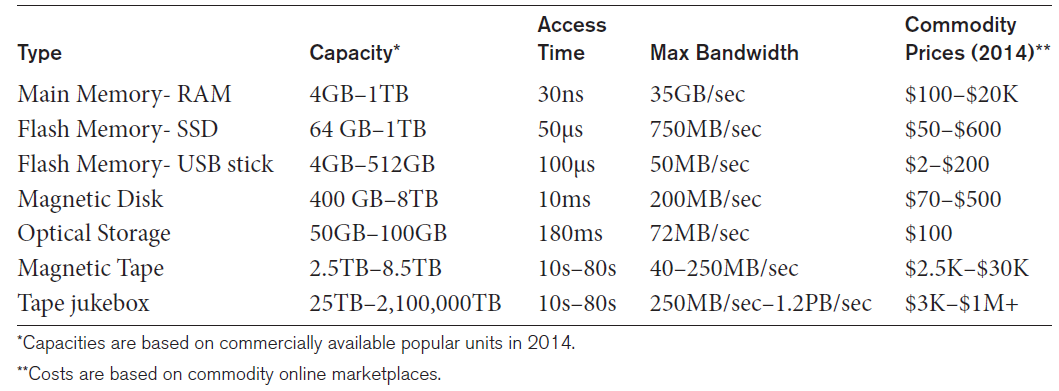 Table 16.1 Types of Storage with Capacity, Access Time, Max Bandwidth (Transfer Speed), and Commodity Cost
Slide 16-5
Storage Organization of Databases
Persistent data
Most databases
Transient data
Exists only during program execution
File organization
Determines how records are physically placed on the disk
Determines how records are accessed
Slide 16- 6
16.2 Secondary Storage Devices
Hard disk drive
Bits (ones and zeros)
Grouped into bytes or characters
Disk capacity measures storage size
Disks may be single or double-sided
Concentric circles called tracks
Tracks divided into blocks or sectors
Disk packs
Cylinder
Slide 16- 7
Single-Sided Disk and Disk Pack
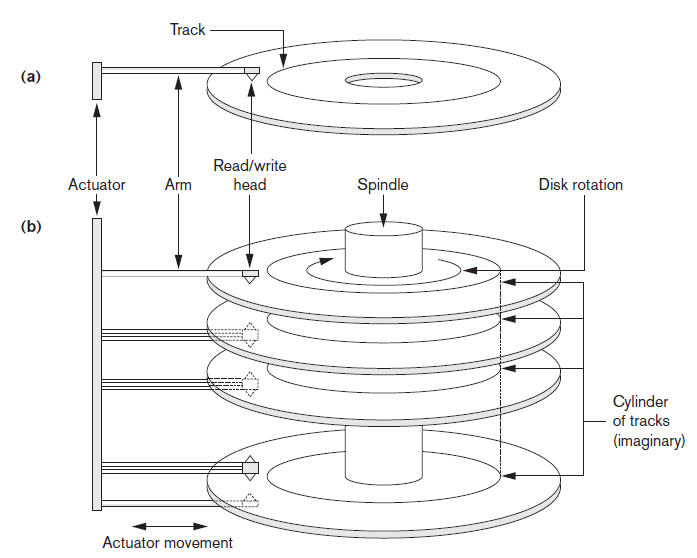 Figure 16.1 (a) A single-sided disk with read/write hardware (b) A disk pack with read/write hardware
Slide 16-8
Sectors on a Disk
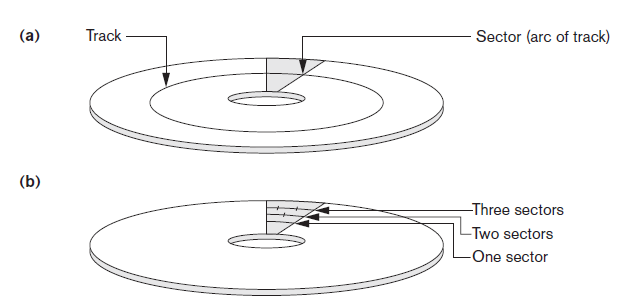 Figure 16.2 Different sector organizations on disk (a) Sectors subtending a fixed angle (b) Sectors maintaining a uniform recording density
Slide 16-9
Secondary Storage Devices (cont’d.)
Formatting
Divides tracks into equal-sized disk blocks
Blocks separated by interblock gaps
Data transfer in units of disk blocks
Hardware address supplied to disk I/O hardware
Buffer
Used in read and write operations
Read/write head
Hardware mechanism for read and write operations
Slide 16- 10
Secondary Storage Devices (cont’d.)
Disk controller
Interfaces disk drive to computer system
Standard interfaces
SCSI
SATA
SAS
Slide 16- 11
Secondary Storage Devices (cont’d.)
Techniques for efficient data access
Data buffering
Proper organization of data on disk
Reading data ahead of request
Proper scheduling of I/O requests
Use of log disks to temporarily hold writes
Use of SSDs or flash memory for recovery purposes
Slide 16- 12
Solid State Device Storage
Sometimes called flash storage
Main component: controller
Set of interconnected flash memory cards
No moving parts
Data less likely to be fragmented
More costly than HDDs
DRAM-based SSDs available
Faster access times compared with flash
Slide 16- 13
Magnetic Tape Storage Devices
Sequential access 
Must scan preceding blocks
Tape is mounted and scanned until required block is under read/write head
Important functions
Backup
Archive
Slide 16- 14
16.3 Buffering of Blocks
Buffering most useful when processes can run concurrently in parallel
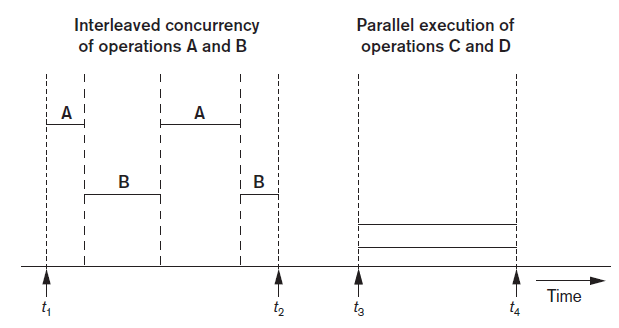 Figure 16.3 Interleaved concurrency versus parallel execution
Slide 16- 15
Buffering of Blocks (cont’d.)
Double buffering can be used to read continuous stream of blocks
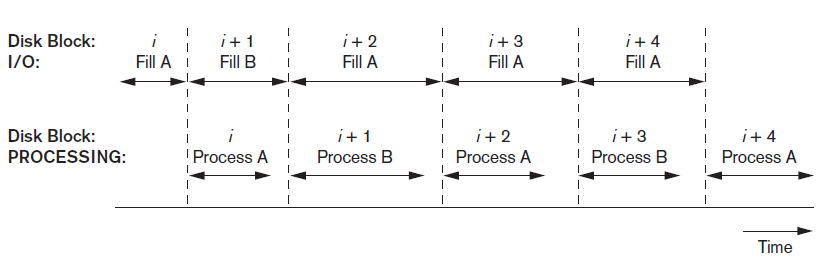 Figure 16.4 Use of two buffers, A and B, for reading from disk
Slide 16- 16
Buffer Management and Replacement Strategies
Buffer management information
Pin count
Dirty bit
Buffer replacement strategies
Least recently used (LRU)
Clock policy
First-in-first-out (FIFO)
Slide 16- 17
16.4 Placing File Records on Disk
Record: collection of related data values or items
Values correspond to record field
Data types
Numeric
String
Boolean
Date/time
Binary large objects (BLOBs)
Unstructured objects
Slide 16- 18
Placing File Records on Disk (cont’d.)
Reasons for variable-length records
One or more fields have variable length
One or more fields are repeating
One or more fields are optional
File contains records of different types
Slide 16- 19
Record Blocking and Spanned Versus Unspanned Records
File records allocated to disk blocks
Spanned records
Larger than a single block
Pointer at end of first block points to block containing remainder of record
Unspanned
Records not allowed to cross block boundaries
Slide 16- 20
Record Blocking and Spanned Versus Unspanned Records (cont’d.)
Blocking factor
Average number of records per block for the file
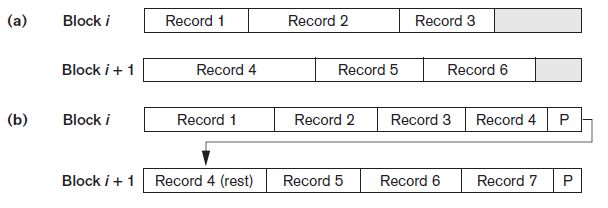 Figure 16.6 Types of record organization (a) Unspanned (b) Spanned
Slide 16-21
Record Blocking and Spanned Versus Unspanned Records (cont’d.)
Allocating file blocks on disk
Contiguous allocation
Linked allocation
Indexed allocation
File header (file descriptor)
Contains file information needed by system programs
Disk addresses
Format descriptions
Slide 16- 22
16.5 Operations on Files
Retrieval operations
No change to file data
Update operations
File change by insertion, deletion, or modification
Records selected based on selection condition
Slide 16- 23
Operations on Files (cont’d.)
Examples of operations for accessing file records
Open
Find
Read
FindNext
Delete
Insert
Close
Scan
Slide 16- 24
16.6 Files of Unordered Records (Heap Files)
Heap (or pile) file
Records placed in file in order of insertion
Inserting a new record is very efficient
Searching for a record requires linear search
Deletion techniques
Rewrite the block
Use deletion marker
Slide 16- 25
16.7 Files of Ordered Records (Sorted Files)
Ordered (sequential) file
Records sorted by ordering field
Called ordering key if ordering field is a key field
Advantages
Reading records in order of ordering key value is extremely efficient
Finding next record
Binary search technique
Slide 16- 26
Access Times for Various File Organizations
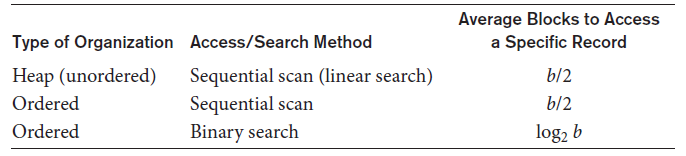 Table 16.3 Average access times for a file of b blocks under basic file organizations
Slide 16-27
16.8 Hashing Techniques
Hash function (randomizing function)
Applied to hash field value of a record
Yields address of the disk block of stored record
Organization called hash file
Search condition is equality condition on the hash field
Hash field typically key field
Hashing also internal search structure
Used when group of records accessed exclusively by one field value
Slide 16- 28
Hashing Techniques (cont’d.)
Internal hashing
Hash table
Collision
Hash field value for inserted record hashes to address already containing a different record
Collision resolution
Open addressing
Chaining
Multiple hashing
Slide 16- 29
Hashing Techniques (cont’d.)
External hashing for disk files
Target address space made of buckets
Bucket: one disk block or contiguous blocks
Hashing function maps a key into relative bucket
Table in file header converts bucket number to disk block address
Collision problem less severe with buckets
Static hashing
Fixed number of buckets allocated
Slide 16- 30
Hashing Techniques (cont’d.)
Hashing techniques that allow dynamic file expansion
Extendible hashing
File performance does not degrade as file grows
Dynamic hashing
Maintains tree-structured directory
Linear hashing
Allows hash file to expand and shrink buckets without needing a directory
Slide 16- 31
16.9 Other Primary File Organizations
Files of mixed records
Relationships implemented by logical field references
Physical clustering
B-tree data structure
Column-based data storage
Slide 16- 32
16.10 Parallelizing Disk Access Using RAID Technology
Redundant arrays of independent disks (RAID)
Goal: improve disk speed and access time
Set of RAID architectures (0 through 6)
Data striping
Bit-level striping
Block-level striping
Improving Performance with RAID
Data striping achieves higher transfer rates
Slide 16- 33
Parallelizing Disk Access Using RAID Technology (cont’d.)
Improving reliability with RAID
Redundancy techniques: mirroring and shadowing
RAID organizations and levels
Level 0
Data striping, no redundant data
Spits data evenly across two or more disks
Level 1
Uses mirrored disks
Slide 16- 34
Parallelizing Disk Access Using RAID Technology (cont’d.)
RAID organizations and levels (cont’d.)
Level 2
Hamming codes for memory-style redundancy
Error detection and correction
Level 3
Single parity disk relying on disk controller
Levels 4 and 5
Block-level data striping
Data distribution across all disks (level 5)
Slide 16- 35
Parallelizing Disk Access Using RAID Technology (cont’d.)
RAID organizations and levels (cont’d.)
Level 6
Applies P+Q redundancy scheme
Protects against up to two disk failures by using just two redundant disks
Rebuilding easiest for RAID level 1
Other levels require reconstruction by reading multiple disks
RAID levels 3 and 5 preferred for large volume storage
Slide 16- 36
RAID Levels
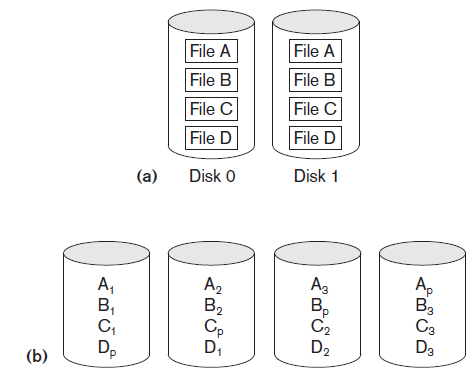 Figure 16.14 Some popular levels of RAID (a) RAID level 1: Mirroring of data on two disks (b) RAID level 5: Striping of data with distributed parity across four disks
Slide 16-37
16.11 Modern Storage Architectures
Storage area networks
Online storage peripherals configured as nodes on high-speed network
Network-attached storage
Servers used for file sharing
High degree of scalability, reliability, flexibility, performance
iSCSI
Clients send SCSI commands to SCSI storage devices on remote channels
Slide 16- 38
Modern Storage Architectures (cont’d.)
Fibre Channel over IP (FCIP)
Fibre Channel control codes and data translated into IP packets
Transmitted between geographically distant Fibre Channel SANs
Fibre Channel over Ethernet (FCoE)
Similar to iSCSI without the IP
Slide 16- 39
Modern Storage Architectures (cont’d.)
Automated storage tiering
Automatically moves data between different storage types depending on need
Frequently-used data moved to solid-state drives
Object-based storage
Data managed in form of objects rather than files made of blocks
Objects carry metadata and global identifier
Ideally suited for scalable storage of unstructured data
Slide 16- 40
16.12 Summary
Magnetic disks
Accessing a disk block is expensive
Commands for accessing file records
File organizations: unordered, ordered, hashed
RAID
Modern storage trends
Slide 16- 41